Introduction to Home Networking
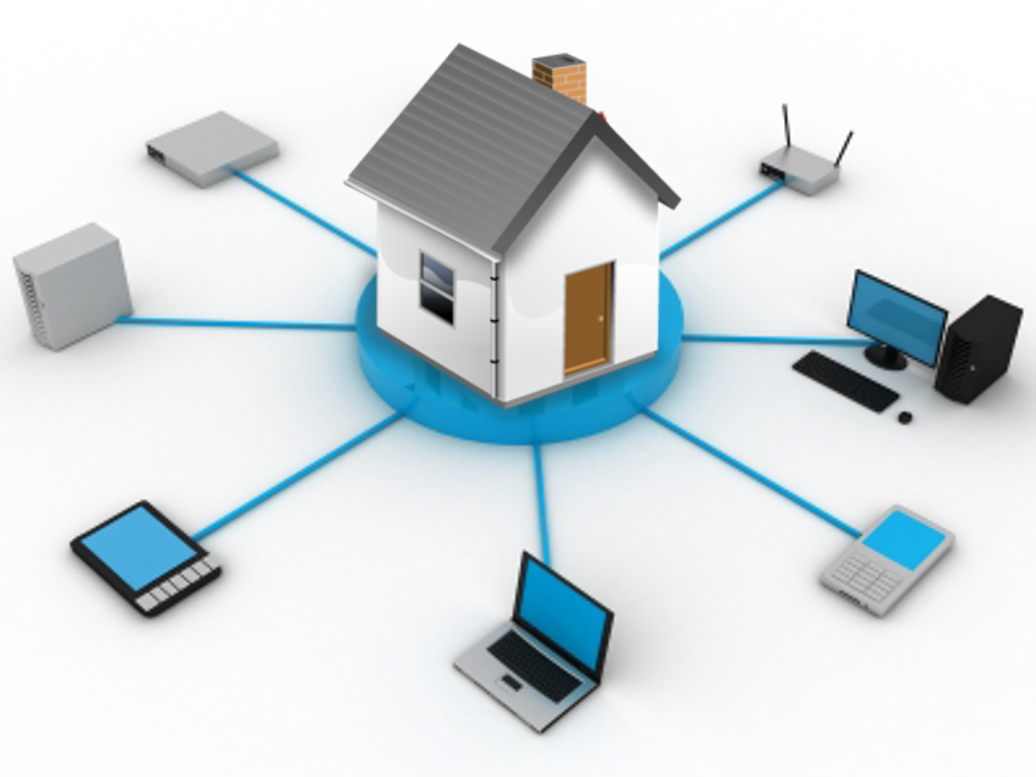 Part 2
Kelvin Cording
April 2019
Review - Part 1
IP Addresses

Connecting PC to router for local Lan connections

 What  is  DHCP

 Connecting to NAS  (Synology)
Home Networking    Part 2
Domain Name Server  (DNS)

Port Forwarding

Static & Dynamic DNS

 Accessing Home Network externally from Internet

Smartphones, Tablets & Desktop clients

Application to Synology NAS
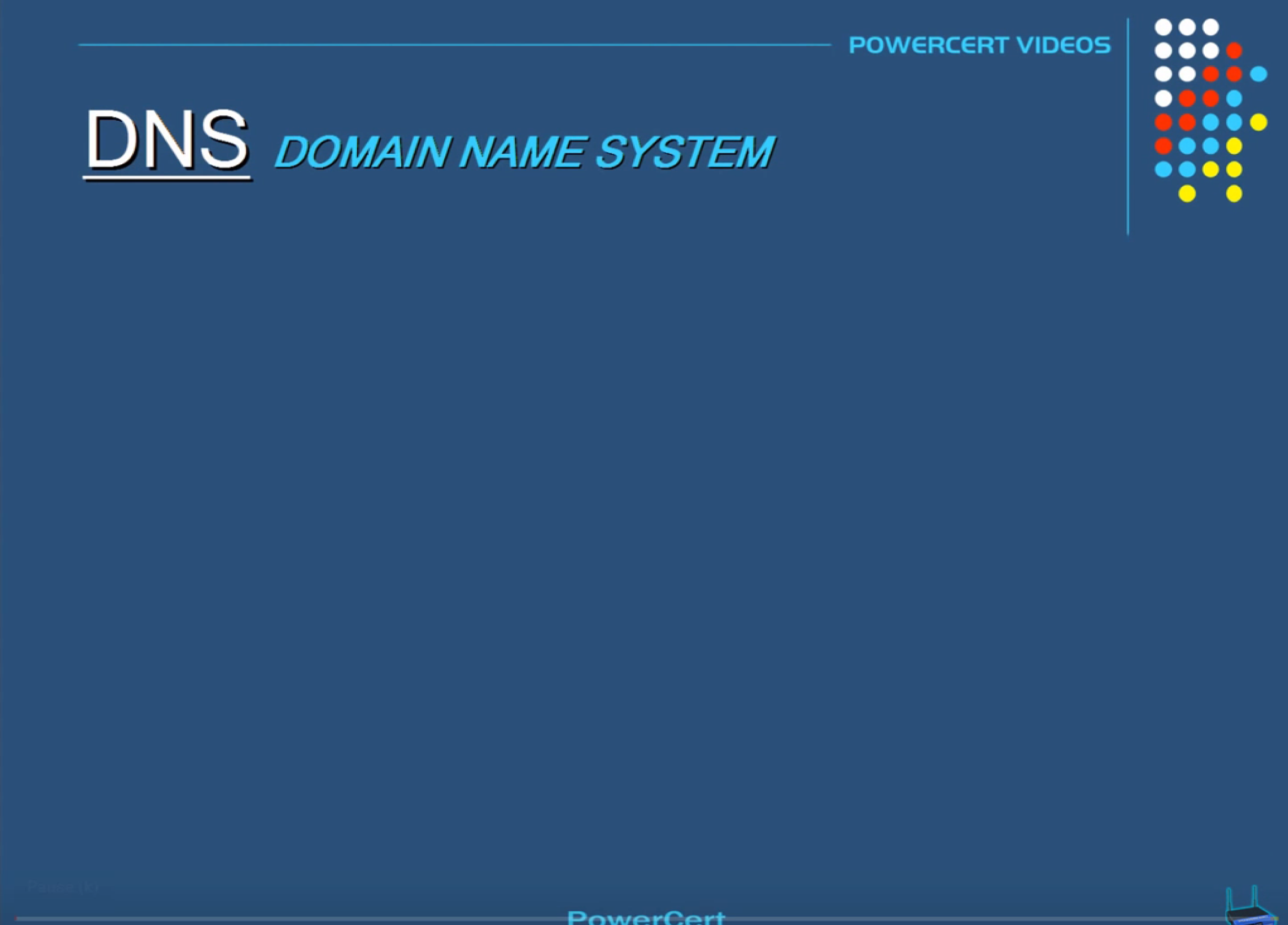 Link to Video Here
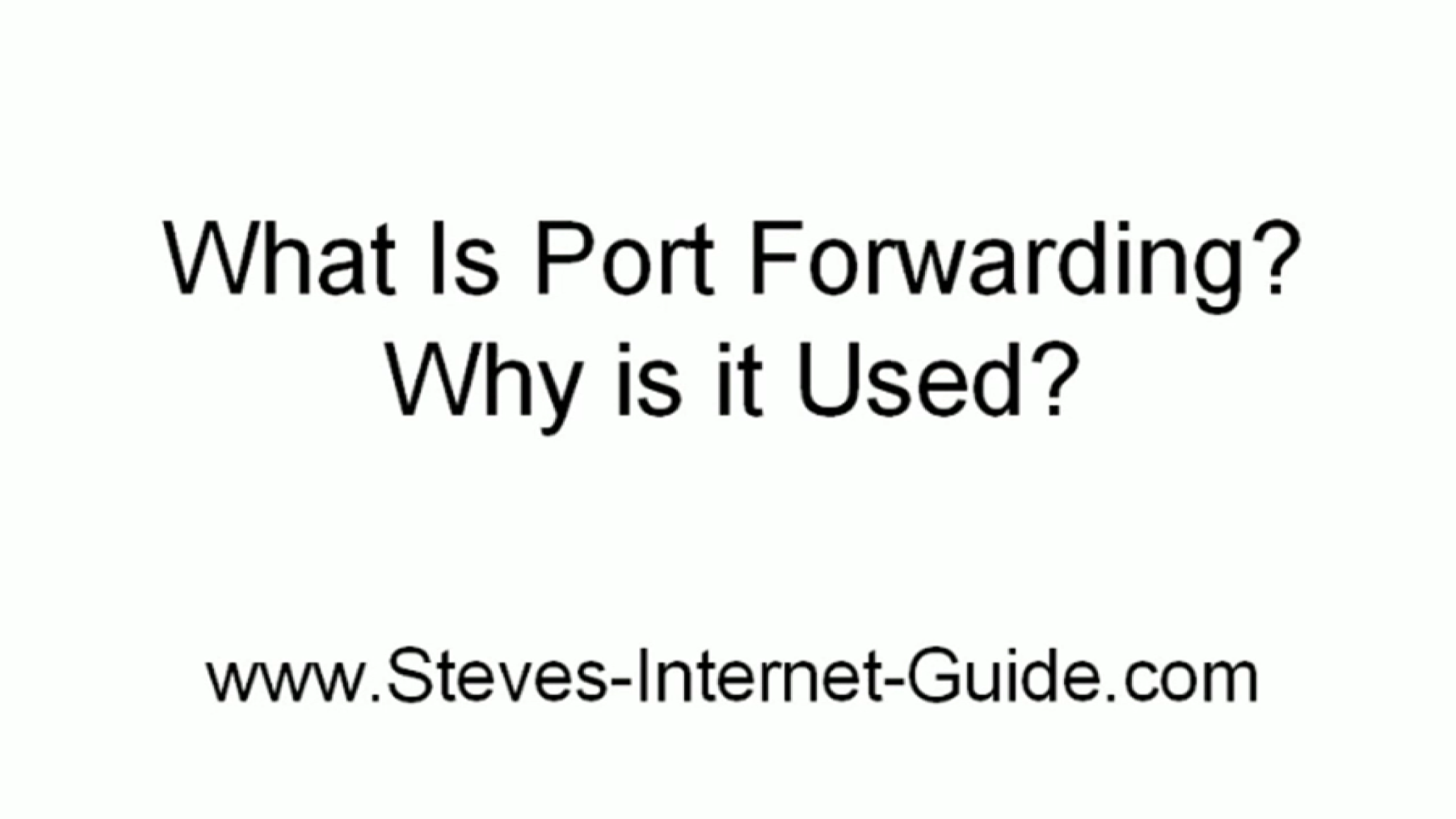 Review -
 Port Forwarding
Link to Video HERE
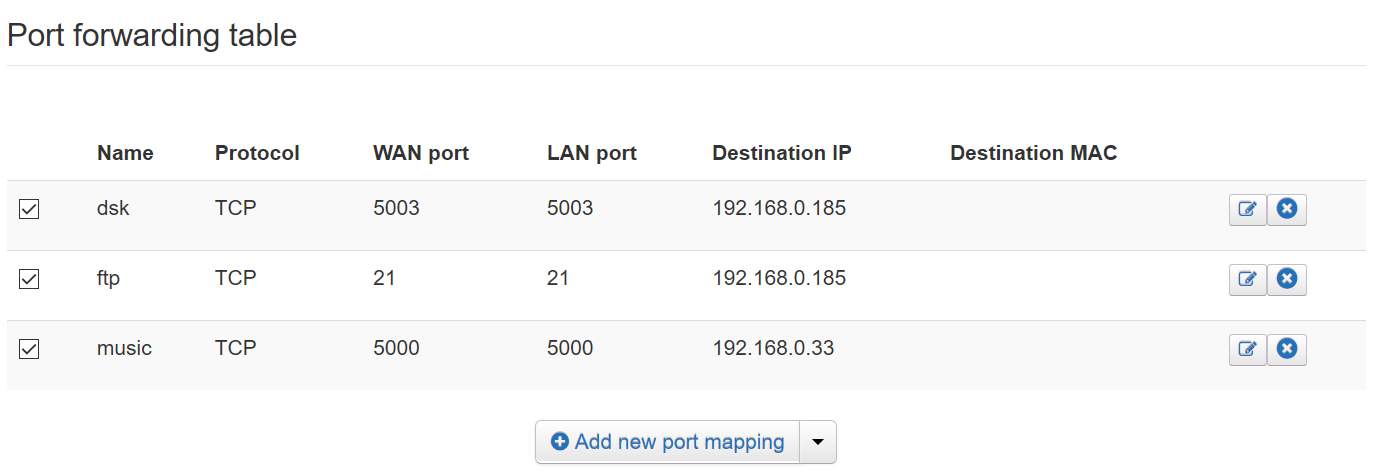 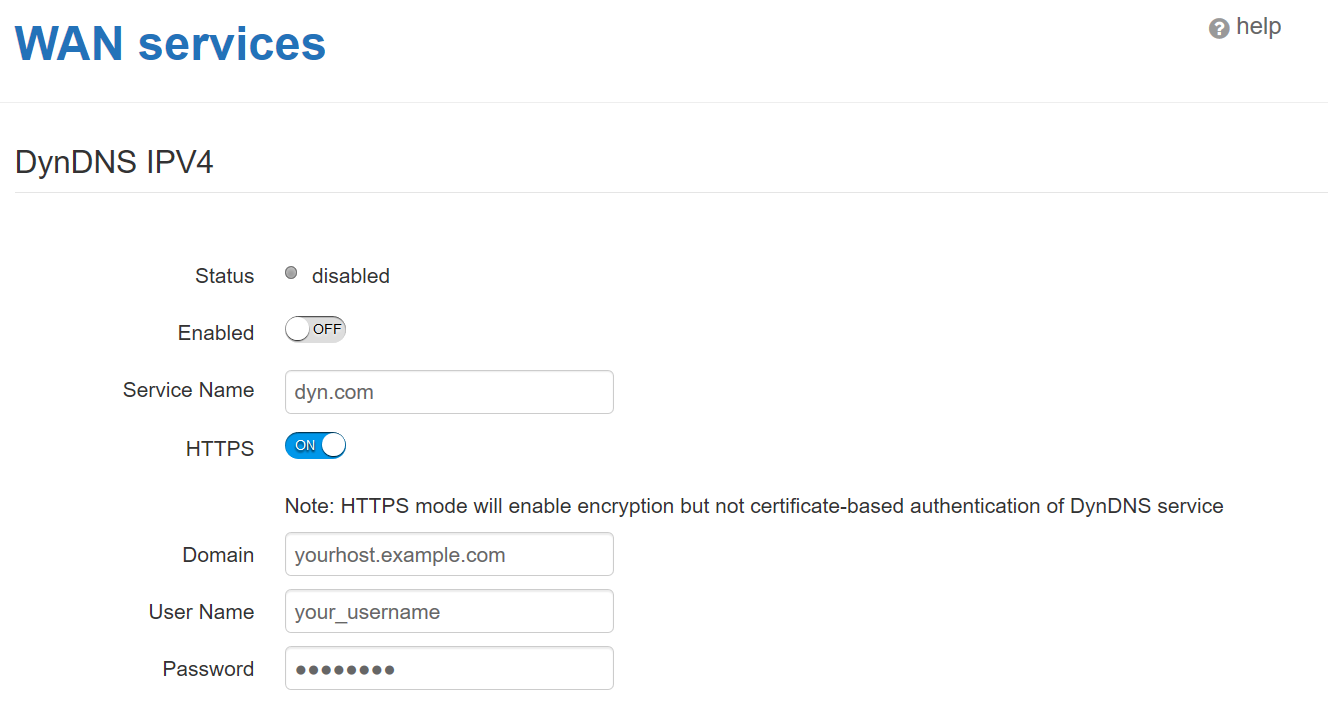 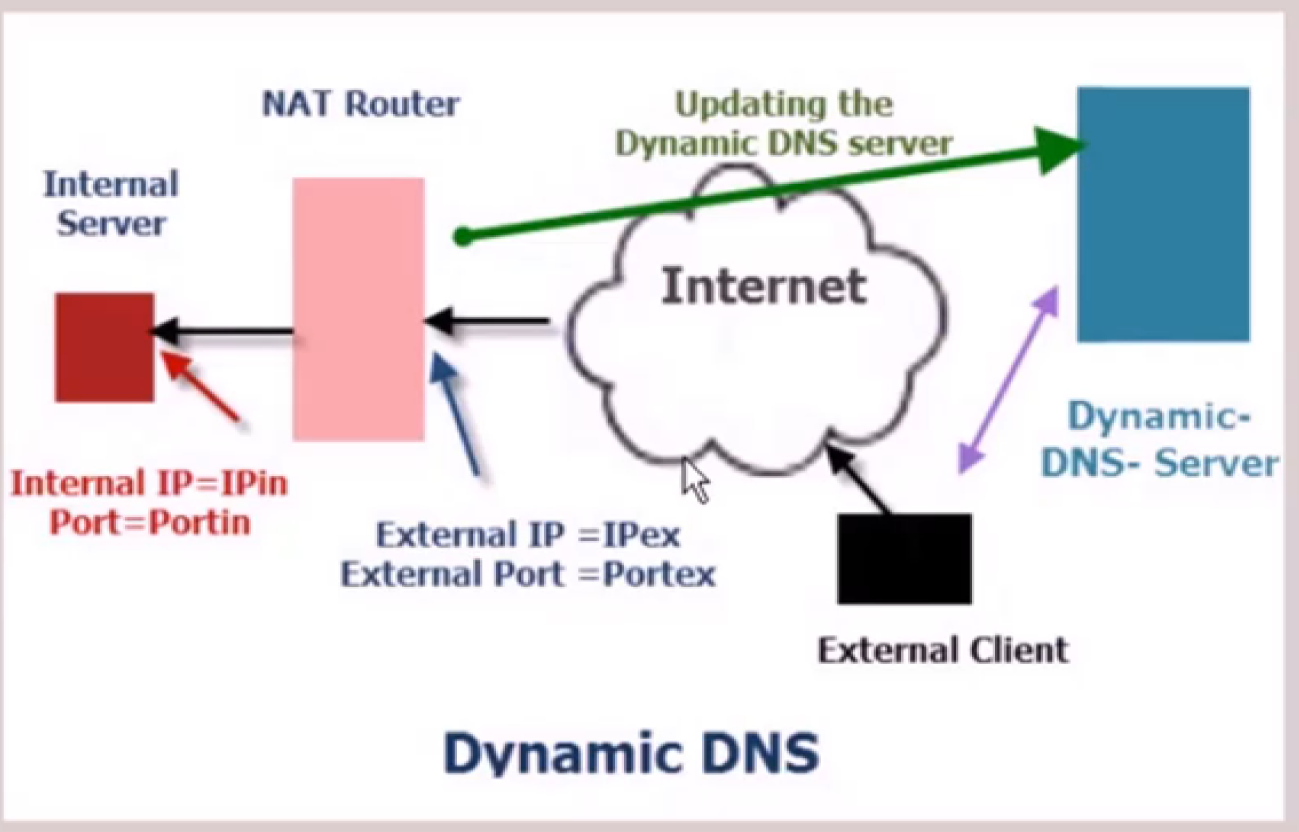 Dynamic IP

 ISP provides an IP address
that may change from time to time.
Static IP

ISP provides the same IP address all the time.
Link to Video HERE
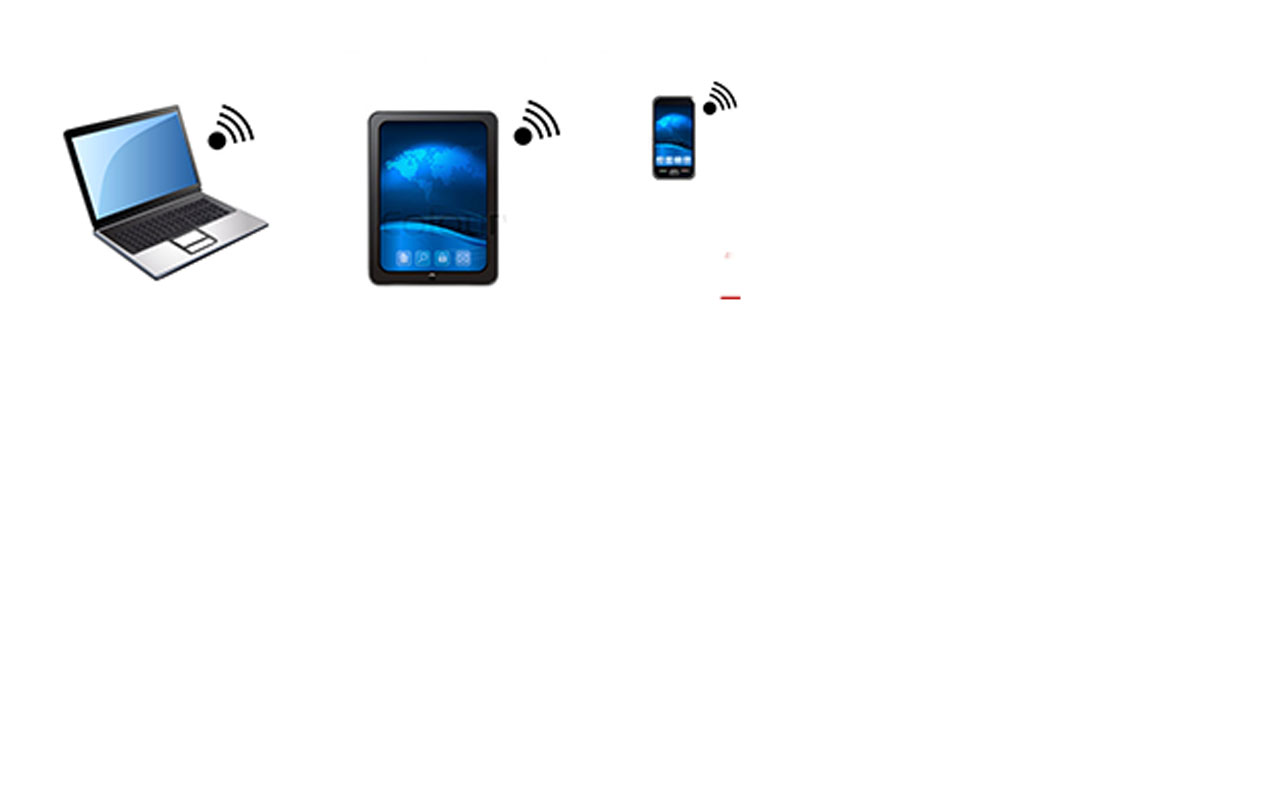 Clients connecting from outside local network
Port Forwarding
Using Static IP Address
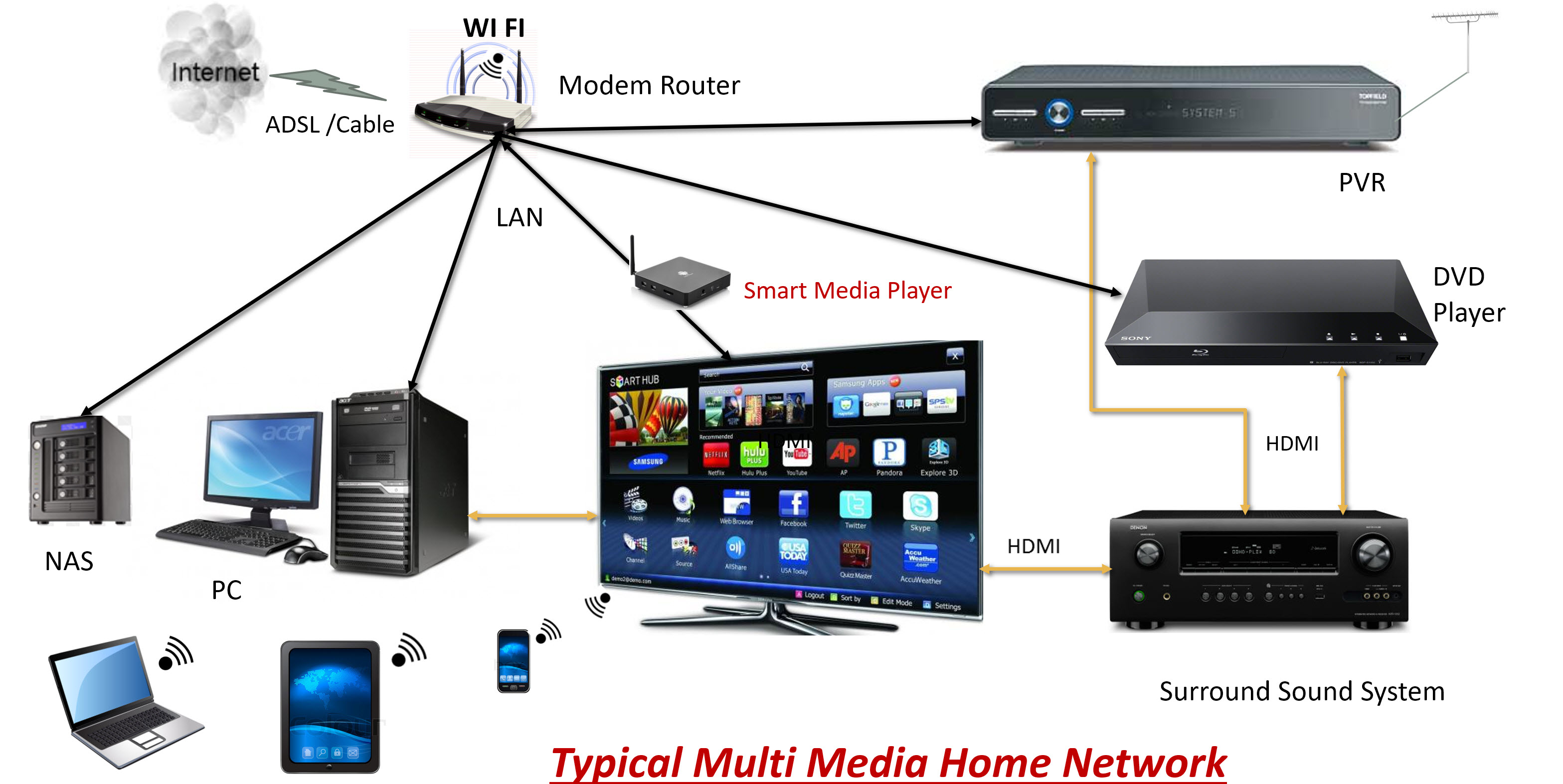 Synology
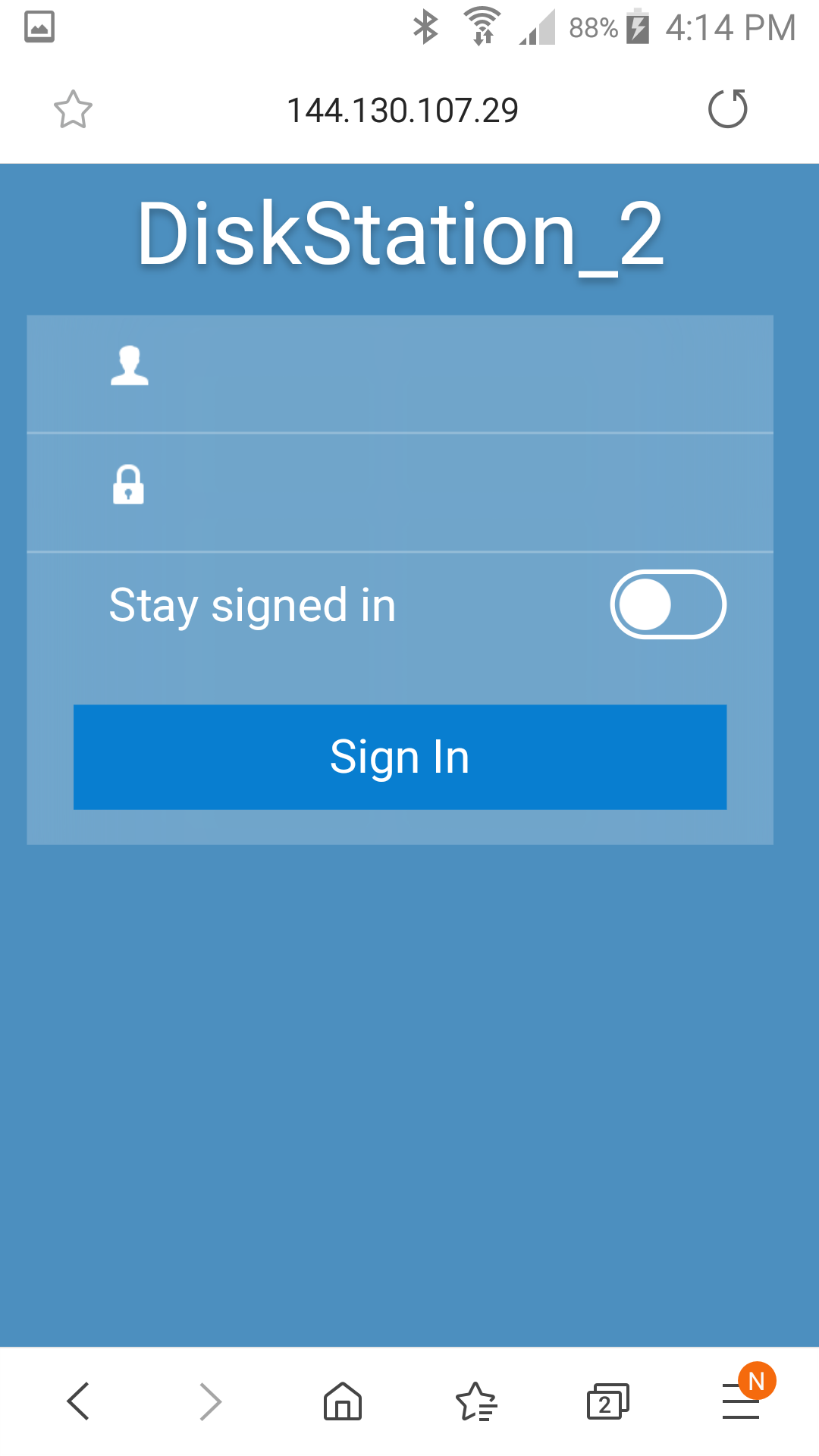 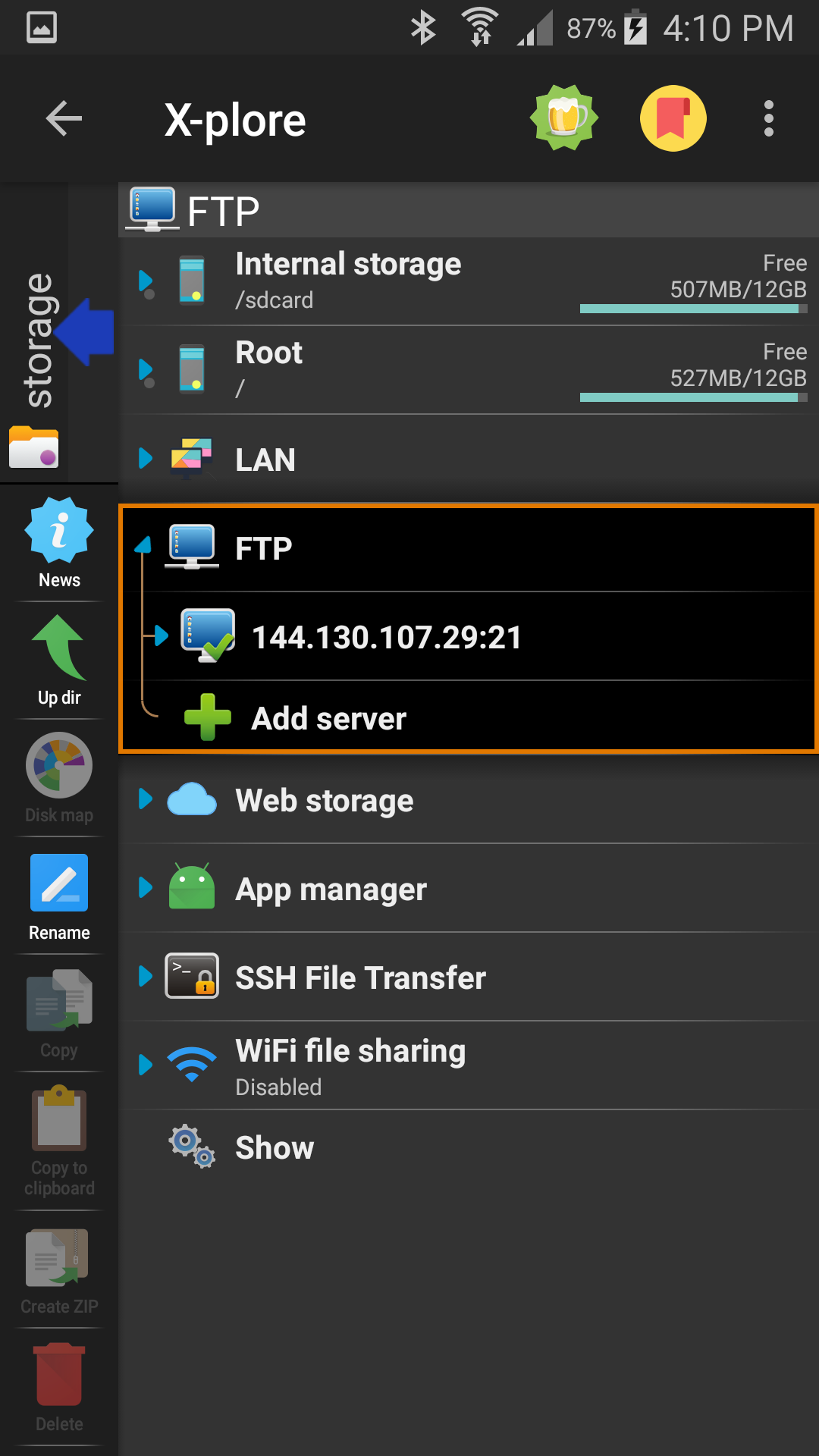 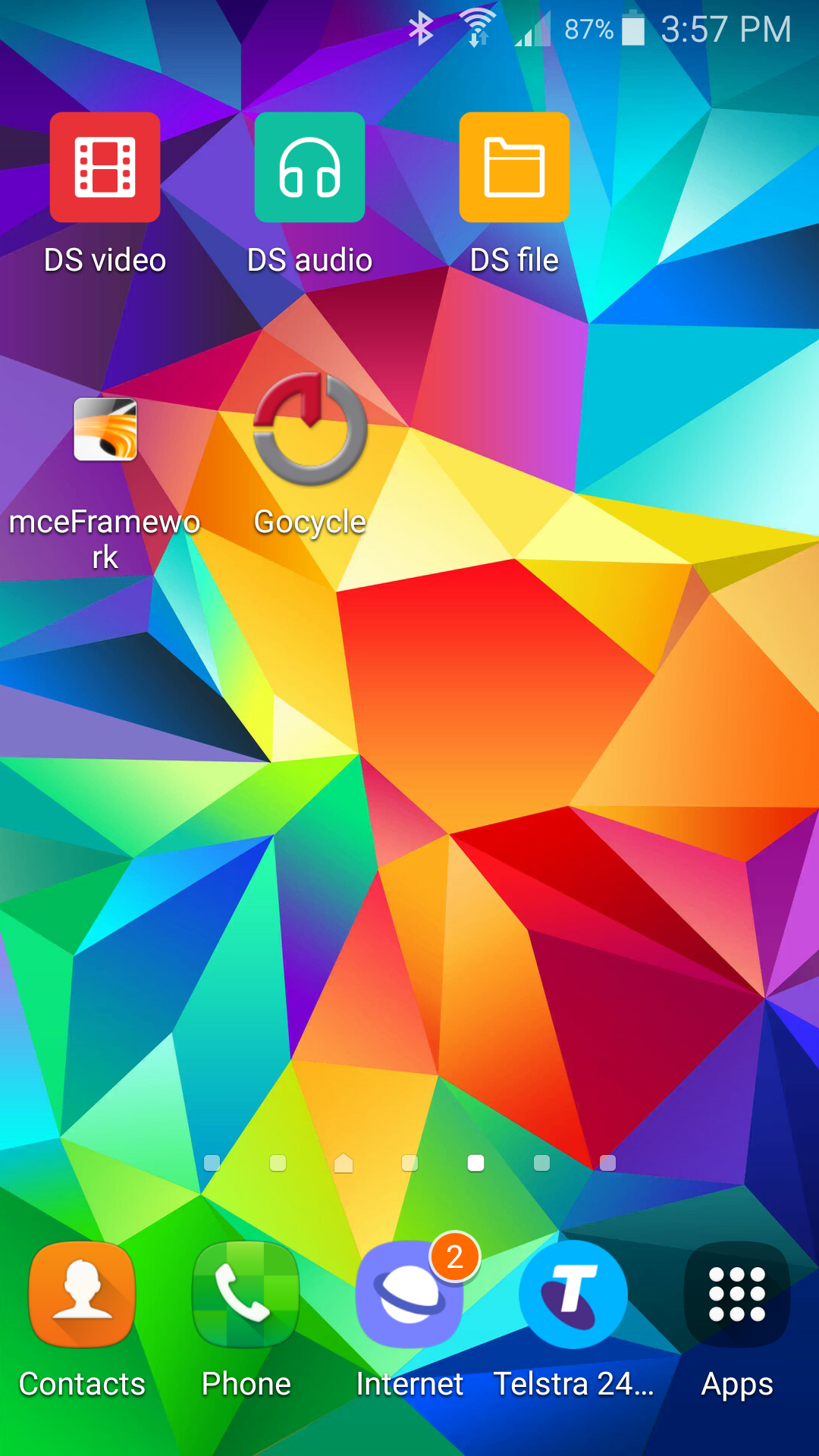 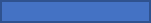 FTP Client   (in X-plore)
Synology Applications
Google search with http://
Smartphone Clients
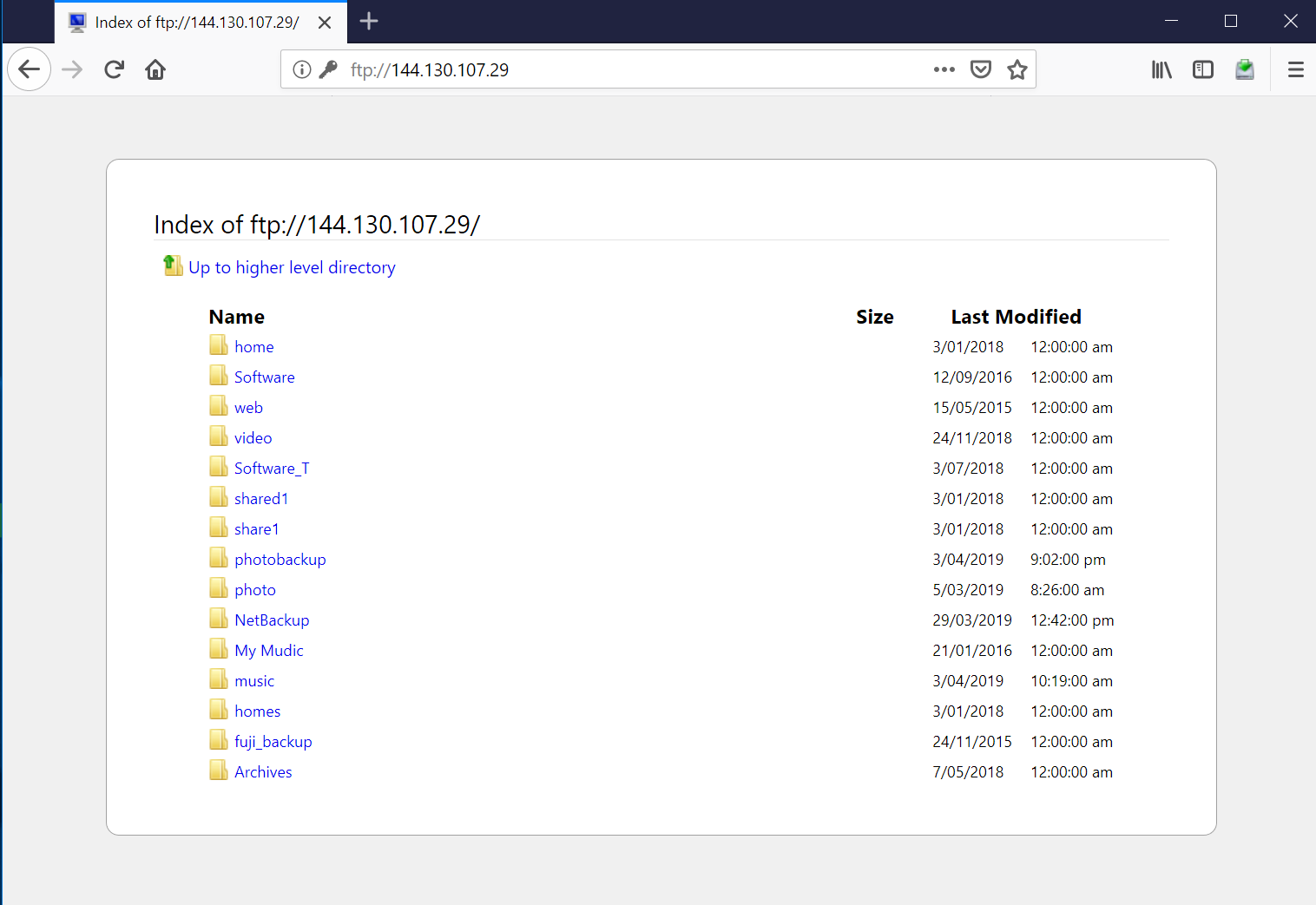 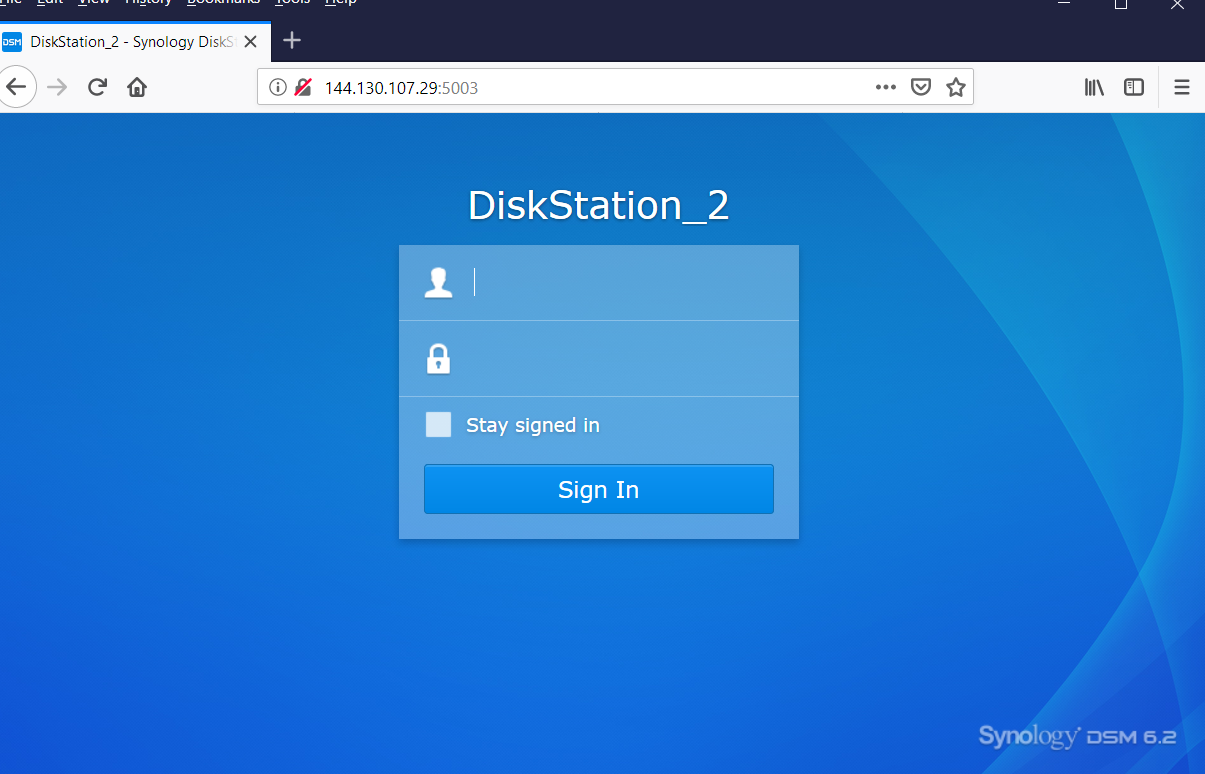 FTP using Firefox
Http:// (with Static IP address)
Desktop Clients
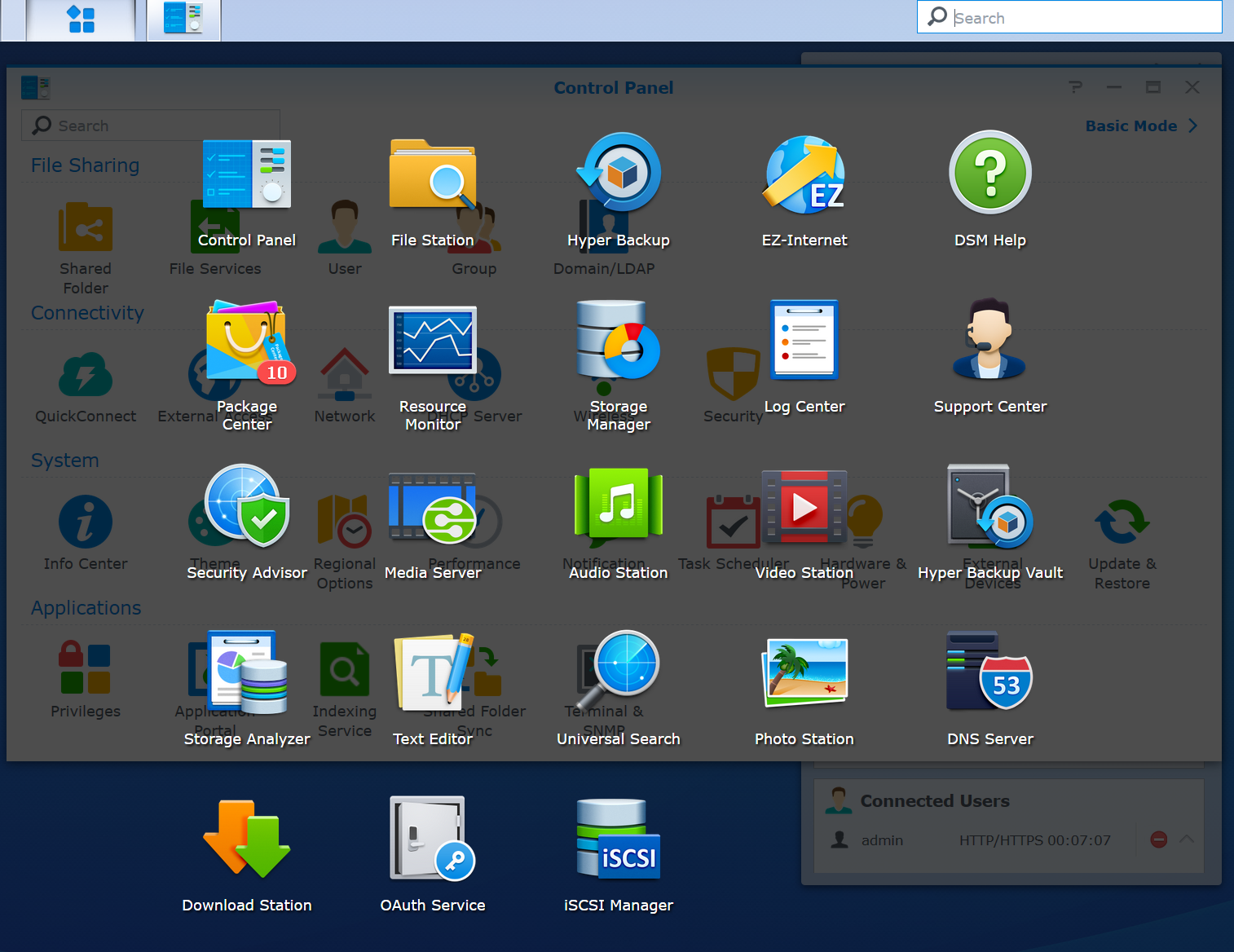 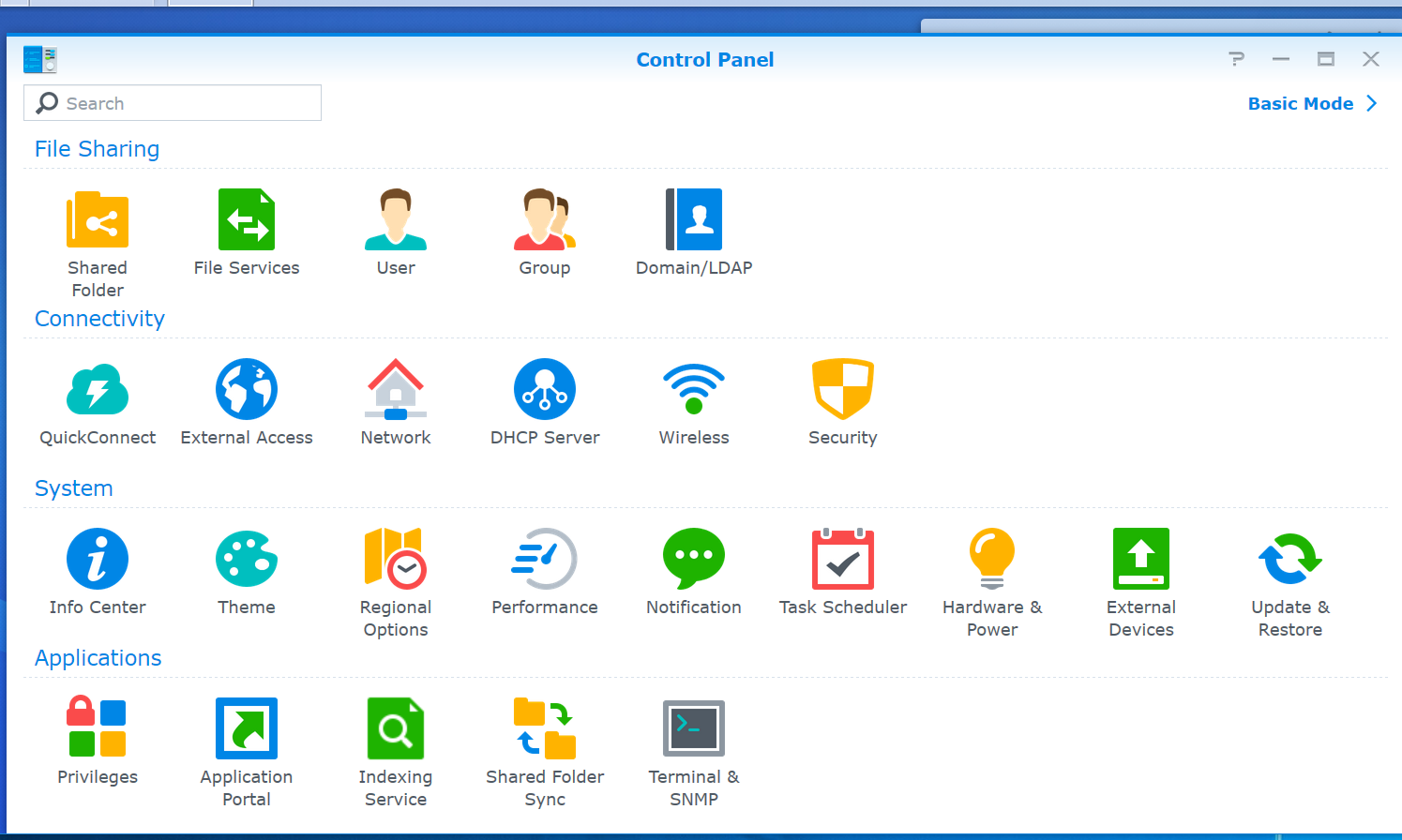 Synology Control Panel
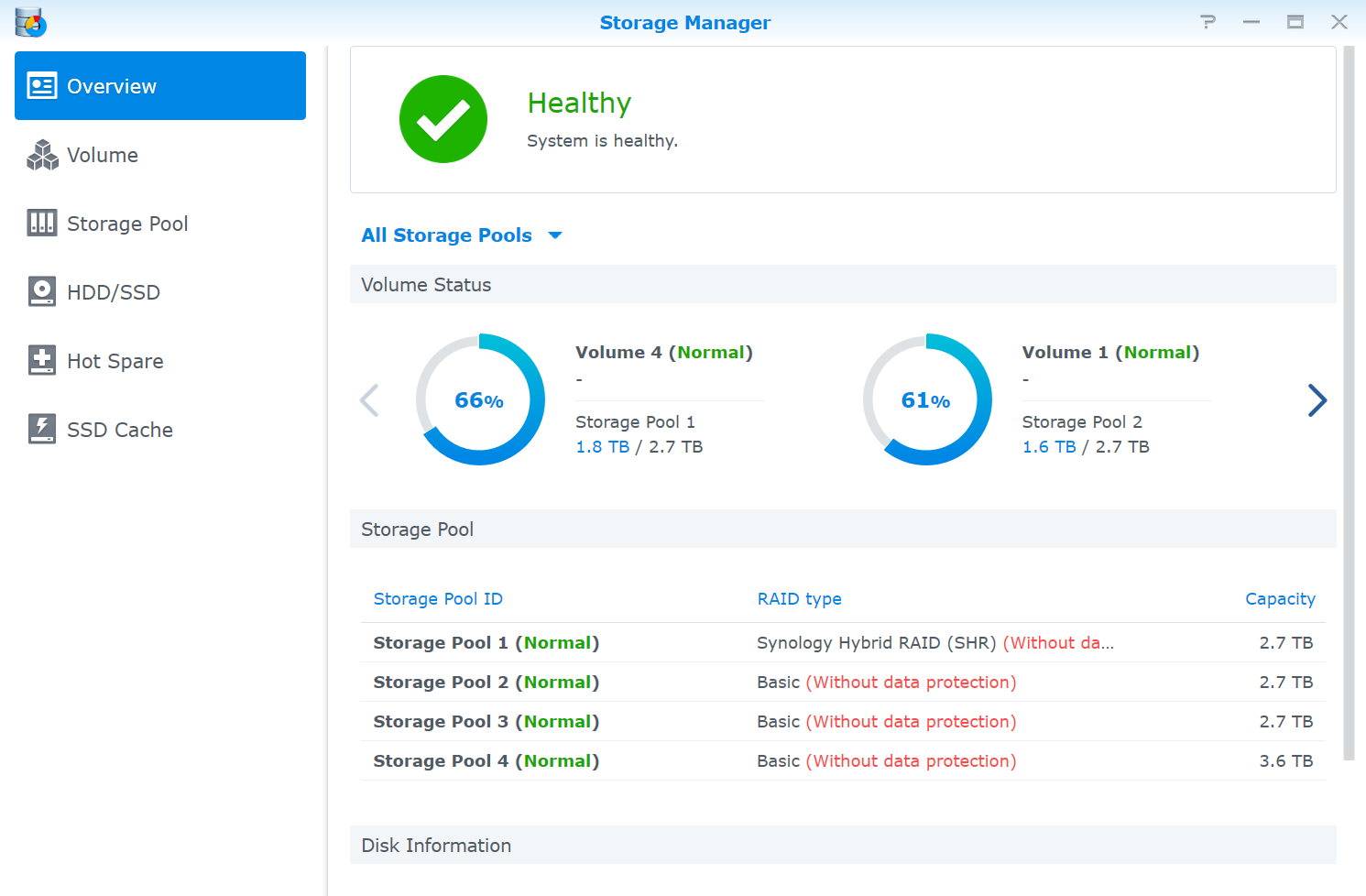 Synology Storage Manager